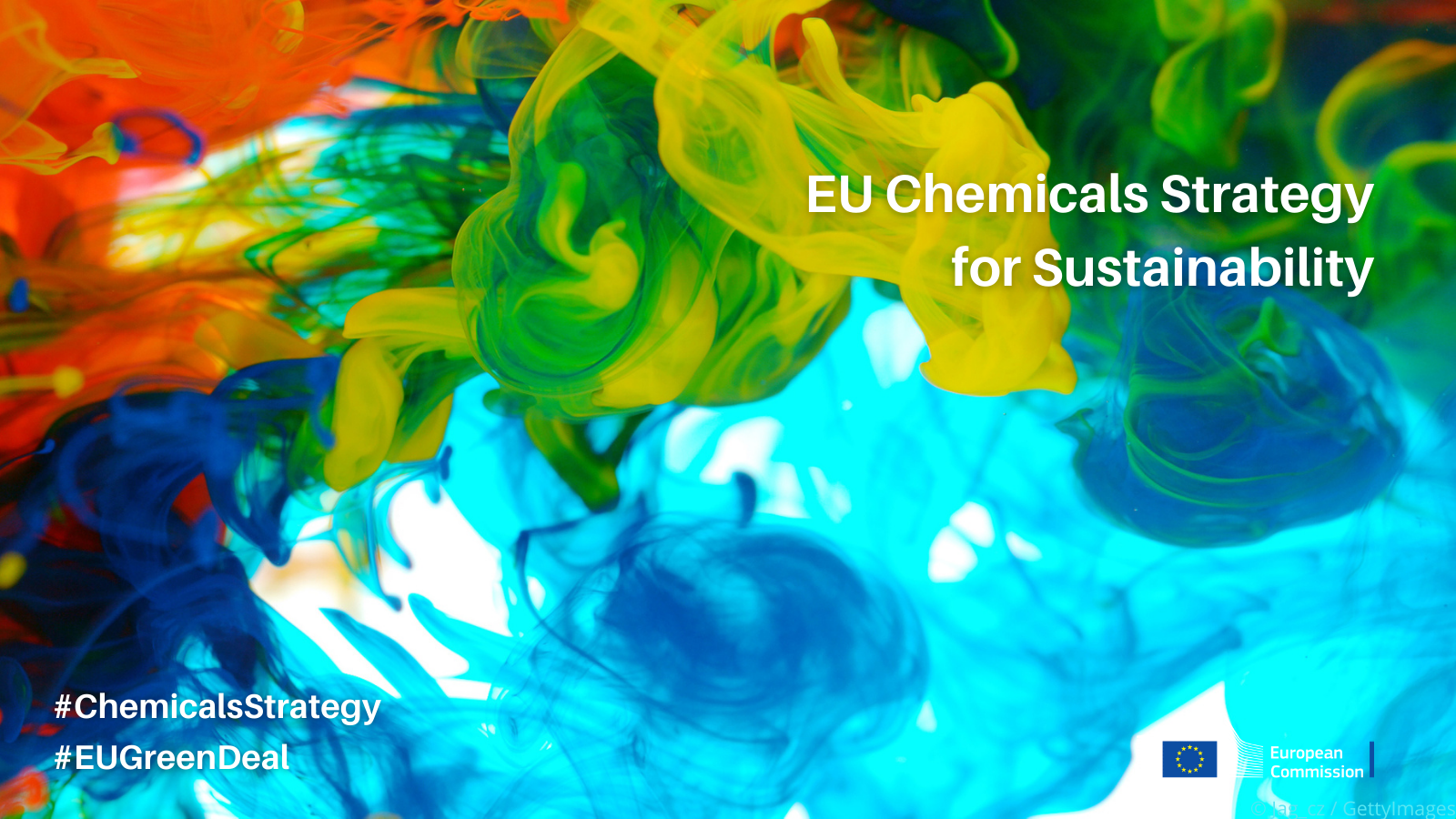 [Speaker Notes: First, I would like to thank all the colleagues involved in this important file. In particular GROW and SANTE . 

This Chemicals Strategy is a major deliverable of the EGD and our first step towards the zero pollution ambition. 

Today, the EU already has a sophisticated chemicals legislation, which generated the most advanced knowledge base on chemicals and has effectively reduced the risks to people and the environment for some very hazardous chemicals like carcinogens. 

However, science is alerting us on areas where we urgently need to act. 
People – including the most vulnerable – are still exposed to very harmful chemicals, in particular through consumer products. 

As you know,  great number of chemicals cause chronic diseases; I am not thinking here only of cancer, but also asthma, diseases of the immune or the cardiovascular systems, which make the affected population more vulnerable.

On the environmental side, Chemical pollution is recognized by scientists as one of the key drivers putting the Earth at risk. 

This strategy presents a clear vision, objectives and a concrete action plan to address today’s and tomorrow’s challenges]
Chemicals in Numbers
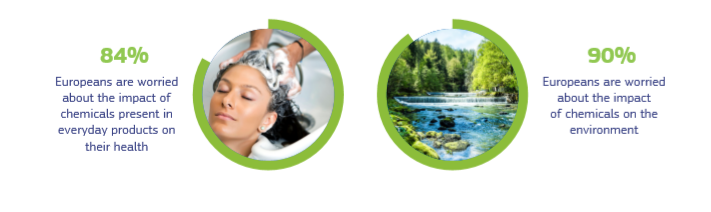 [Speaker Notes: To start let me give you some numbers. 

Chemicals are fundamental for high living standards and comfort. 

Chemical manufacturing is the fourth largest industry in the EU,  30 000 companies, 95% of which are SMEs, 

directly employing approximately 1.2 million people  and 3.6 million indirectly. 

supplies many other sectors, incl. technologies to achieve climate neutrality

Human biomonitoring studies in the EU point to a growing number of different hazardous chemicals in human blood and body tissue, including certain pesticides, biocides, pharmaceuticals, heavy metals, plasticisers and flame retardants.

84% of Europeans are worried about the impact of chemicals present in everyday products on their health, and 90% are worried about their impact on the environment.

The challenge will only grow in the coming yeats. Global chemicals production is expected to double by 2030, and the already widespread use of chemicals will also increase, including in consumer products. 

Those are some of the reasons why we urgently need to act.]
European Green Deal: 3 legs of a sustainable economy
[Speaker Notes: The inputs from MS were very detailed and of good quality. Some of them provoked discussions and required further analysis. We have compiled these observations into four topics – or questions.
______

Background info:

Reports done for 26 Member States – not possible for BG and EL (no data)

21 Member States sent feedback= AT, BE, CY, CZ, DE, DK, ES, HR, HU, IE, IT, LT, LU, LV, NL, PL, PT, RO, SI, SK, UK]
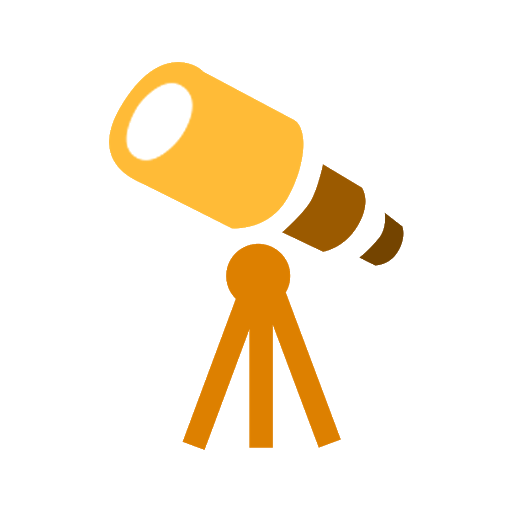 2030 vision – towards a toxic-free environment
Chemicals are produced/used in a way that maximises their benefits to society while avoiding harm to planet & people

All chemicals are used safely & sustainably
Substances of concern (effects for life on health & environment) are de-prioritized & minimised
Most harmful chemicals are banned in consumer products and for most vulnerable (e.g. children)
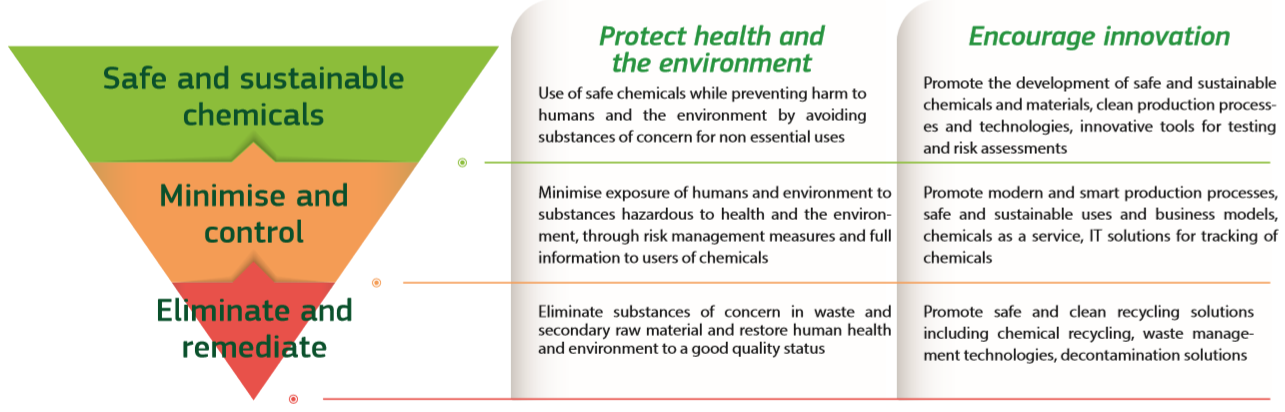 [Speaker Notes: VISION

The overall vision it to ensure that by 2030, we achieve a toxic-free environment where chemicals are produced and used in a way that maximises their contribution to society while avoiding harm to the planet and to current and future generations. To be noted that this is the first deliverable of the zero pollution ambition we will be working on next year.]
TOXIC-FREE ENVIRONMENT: 5 building blocks
[Speaker Notes: How do we do this?

In this strategy,  we have two overarching  and mutually supportive objectives:
boosting innovation for safe and sustainable chemicals
increasing protection of health and the environment 

And 3 Key Enablers as 
	Simplification & coherence
Knowledge and science
The international dimension]
Closing the loops: towards safe and sustainable-by-design chemicals
Strengthen legislation
Non-toxic material cycles: minimise substances of concern
Prevent most harmful chemicals in consumer products
Concept of essential uses 
Information on chemical properties and uses
Boost innovation
EU R&I agenda for chemicals
Promoting safe and sustainable-by-design: criteria, support, funds
Greening lifecycle of chemicals:  clean production, business models, waste decontamination solutions
IT solutions to track substances of concern
Human/environmental biomonitoring
Processes and participation
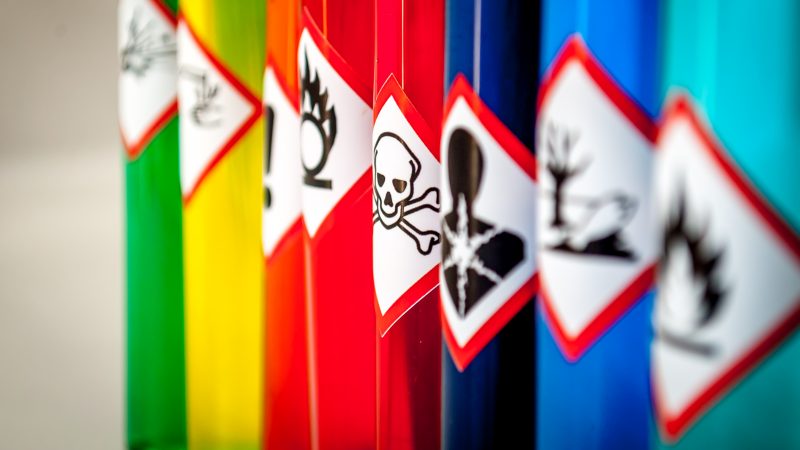 High level roundtable:
Industry, incl. SMEs
Science
Civil society
Action Plan (Annex) with key actions and timing
Targeted amendments of REACH, CLP and sectoral legislation
Legislative processes will be underpinned by better regulation including impact assessments
BACKGROUND SLIDES
1. Boosting innovation
Promoting chemicals that are safe and sustainable-by-design: criteria and support network
Support industrial innovation : climate neutral & clean production
Promote innovative testing and risk assessment methods and their regulatory uptake
Identify key chemical value chains/technologies & promote open strategic autonomy
Non-toxic material cycles in products & waste decontamination solutions
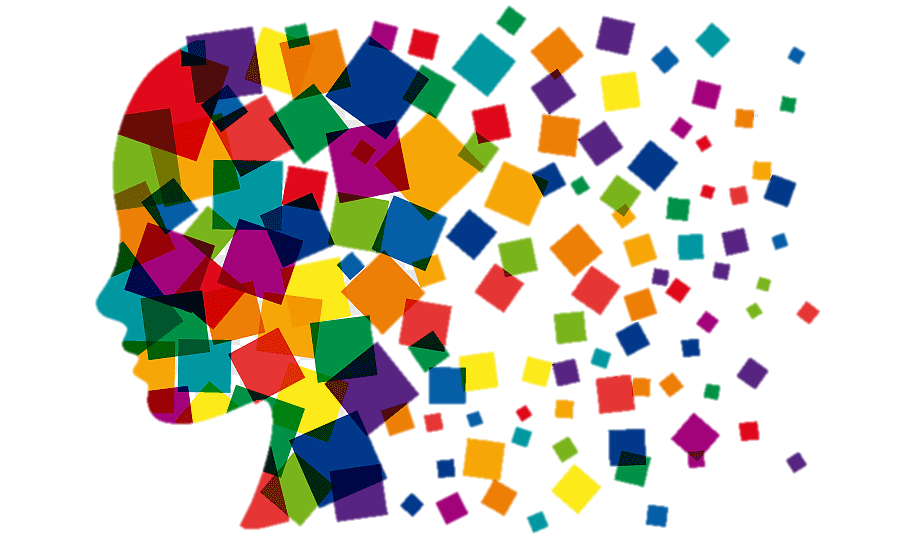 [Speaker Notes: The Strategy intends to create a shift towards new chemicals and materials that are inherently safe and sustainable, from production to end of life.

Safe and sustainable chemicals must become the EU market norm, and this would be a win-win for the protection of people and the environment and for the competitiveness of EU industry, which needs to regain global market.

The strategy is therefore a key block to support the green transition of the chemical sector and its value chain, including by promoting EU’s open strategic autonomy for those critical chemicals that are needed to build the technologies that we need to achieve climate neutrality. 

Some flagship actions in support to innovation 
Promote chemicals, materials and products that are safe and sustainable by design, by developing criteria to drive future research and innovation, 
establishing a EU-wide support network and ensuring financial support for their commercialisation and uptake. 
Strive for non-toxic material cycles, by supporting technologies for waste decontamination
Support greener production of chemicals, also through innovative business models, as well as sustainable chemical solutions for the green and digital transition of other sectors
Identify strategic value chains where critical chemicals are needed/technologies and promote resilience of supply
establish a research and innovation agenda for chemicals]
2. Strengthening legislation
Ensure that the most harmful chemicals are not contained in consumer products 
(CMRs), endocrine disruptors, persistent and bio-accumulative substances, chemicals affecting immune, neurological and respiratory systems and toxic to specific organs
new hazard classes (CLP) on endocrine disruptors, PBTs/vPvBs and persistent and mobile substances
Address chemical mixtures across legislation, i.e. Mixture Assessment Factor (REACH)
Boost protection of children (childcare articles), professional users, and workers
Apply the concept of essential uses in chemical legislation
Phase out the non-essential uses of PFAS
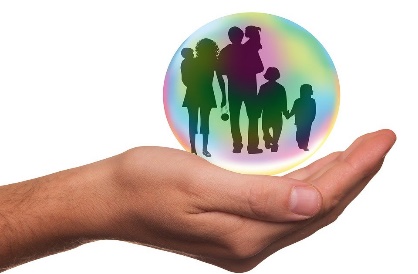 [Speaker Notes: Our protection measures can be summarisied in three objectives:
Firstly, to ensure that all chemicals on the market are used safely and sustainably. 
Secondly, to promote and reward substitution for those chemicals causing long-term effects on humans and the environment – the substances of concern.
Thirdly, to avoid that the most harmful chemicals are present in consumer products or affect vulnerable groups. 

Some flagship actions for protection
endocrine disruptors and persistent substances will be banned from consumer products , together with other harmful substances (in a second stage) e.g. those which affect the respiratory and the immune systems;

childcare articles will be granted the same level of protection from most harmful chemicals as currently ensured for toys
When playing with toys, thanks to EU legislation, children enjoy a high level of protection from very harmful chemicals; however, those substances can still be used in childcare articles: so while a child is protected from substances that cause cancer when playing with his toys, he is exposed while sleeping on a mattress protecting sheet, or travelling in a car-seat, or going for a stroll in his pushchair;

We will apply the concept of essential uses  to ensure that those most harmful substances are only allowed if their use is necessary for health, safety or is critical for the functioning of society and if there are no acceptable alternatives;

EU legislation will address the combination effect of chemicals from different sources; 
All of us, right now, are exposed to a mix of chemicals: from the clothes we are wearing, the detergents we used to wash them, the cosmetics with which we showered this morning or shaved (for the gentlemen), the make-up you put on (for the ladies), the materials that came in contact with the food we had for breakfast, the computer or headphones we are touching, the furniture we are using, the cleaning products used to clean the rooms we are in. However our legislation currently focuses on assessing and regulating single substances, and is not yet fit for addressing the effects from this combination, let them be intentional like detergents or unintentional. 

A set of comprehensive actions will ensure that persistent substances – PFAS – are allowed only in essential uses and will support decontamination of PFAS e.g. in water, soil and waste;
Because of their properties which make them resistant to water, persistent substances (e.g. PFAS), are used to make our life easier, e.g. to make non-stick pans or waterproof jackets; however those chemicals  are commonly known as ‘forever chemicals’ because, once they enter the environment, they will not degrade; they also move easily and hence]
3. Simplifying and consolidating
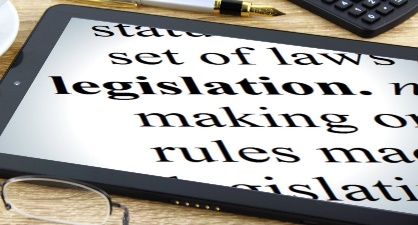 ‘One substance, one assessment’: 
Improve transparency via a tool to give overview of all planned and ongoing initiatives, discussion with MS and agencies, internal Commission coordination mechanisms
Reallocation of scientific work 
Improve methodologies, data interoperability and accessibility including though a  common open data platform on chemicals
Reform the authorisation and restriction processes under REACH 
Strengthen compliance, enforcement and market surveillance, by i.a. 
Audits on enforcement systems
Compliance of registration dossiers,
More and better (targeted) controls e.g. online sales and imported articles
[Speaker Notes: The strategy also includes a number of Key enablers to simplify and consolidate the EU legal framework, and to strengthen REACH and Classification, Labelling and Packaging of hazardous substances (CLP) as cornerstones of EU chemicals legislation:

 ‘One substance, one assessment’ process, to ensure simplification and greater transparency of chemical risk assessment processes. 
This will result in burden reduction for all actors, more consistent and faster decision-making, greater predictability, and support the gradual move away from assessing and regulating chemicals substance-by-substance to regulating them by groups

Enforcement and compliance of chemicals legislation must be stepped up, in particular by strengthening the principles of 'no data, no market', carrying out audits in Member States, and set up uniform conditions and frequency of checks for certain products. The most targeted areas will be those with high risk of non-compliance, in particular online sales, imported articles, classification and labelling and restriction

Digital tools allow us to ensure that information on the chemical content of products is available to the public and all actors, and we should exploit them fully - e.g. the announced product passport - to track substance of concern in materials and products through their lifecycle.



On knowledge, we take pride in having today world class information on substances, but we need to recognise that it is still quite limited. 
We need to start acquiring some knowledge on polymers (the building blocks of plastics), we need to be able to identify the most harmful substances (it is useless to say we do not want them in consumer products, if we do not know which are these substances), and amongst these we need to absolutely identify all substances that cause cancer, as a necessary step in our fight against this disease.]
4. A comprehensive knowledge base
Establish a long-term EU research and innovation agenda for chemicals
Improve knowledge on chemical properties and uses 
by requiring more information (polymers, environmental footprint, low volumes, for specific hazard properties) 
by tracking substances on concerns in products/materials
Finance via the Research and Innovation programmes Human and Environmental (Bio)-monitoring
Develop a framework of indicators to better assess our policies
5. Setting the example globally
Global strategic objectives and targets beyond 2020
Promote the use of the Globally Harmonized System of Classification and Labelling of Chemicals (GHS) 
Chemicals banned in the EU not produced for export
Common standards and innovative assessment tools internationally notably with OECD
Sound management of chemicals in international cooperation – Africa & neighboring countries
[Speaker Notes: Finally, the Strategy proposes a number of objectives and actions to step up international standards on the sound management of chemicals, and for the EU to lead on safe and sustainable chemicals.

To note here that the strategy for example proposes that chemicals that are banned to be place in the EU internal market should be now allows for production for export.]
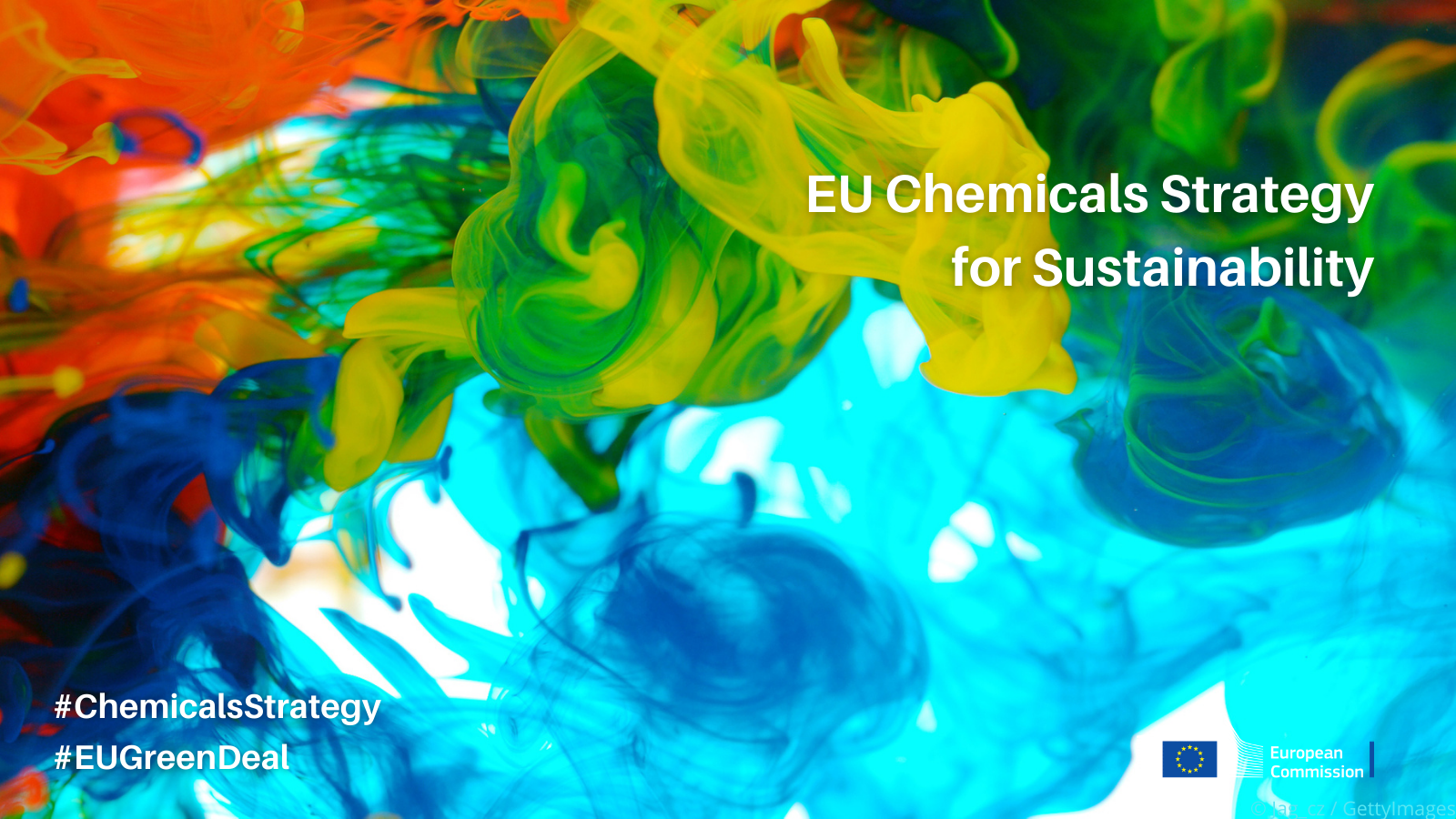 Thank you
Thank you
© European Union 2020
Unless otherwise noted the reuse of this presentation is authorised under the CC BY 4.0 license. For any use or reproduction of elements that are not owned by the EU, permission may need to be sought directly from the respective right holders
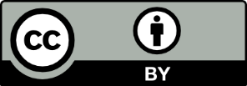 [Speaker Notes: Update/add/delete parts of the copy right notice where appropriate.
More information: https://myintracomm.ec.europa.eu/corp/intellectual-property/Documents/2019_Reuse-guidelines%28CC-BY%29.pdf]